SPECS - ACER ASPIRE XC-705
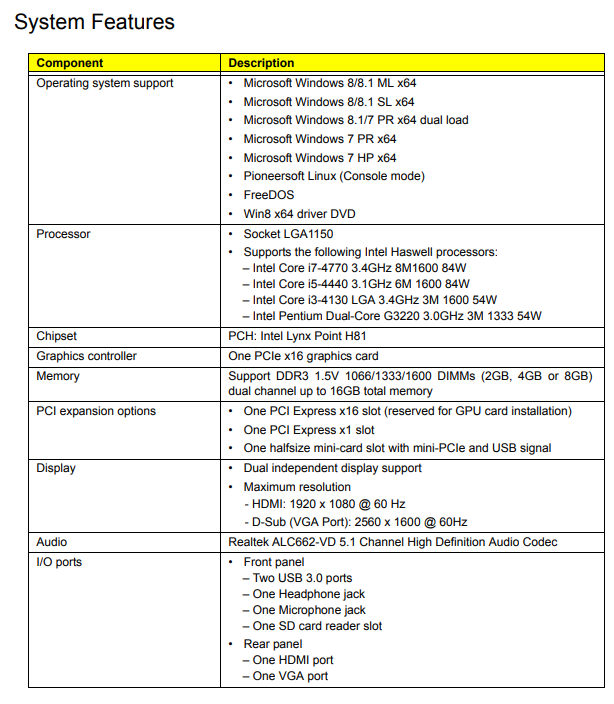 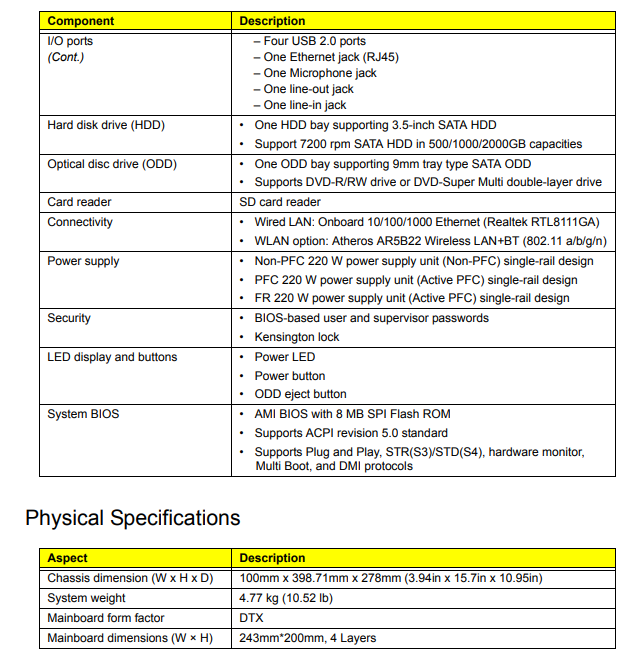 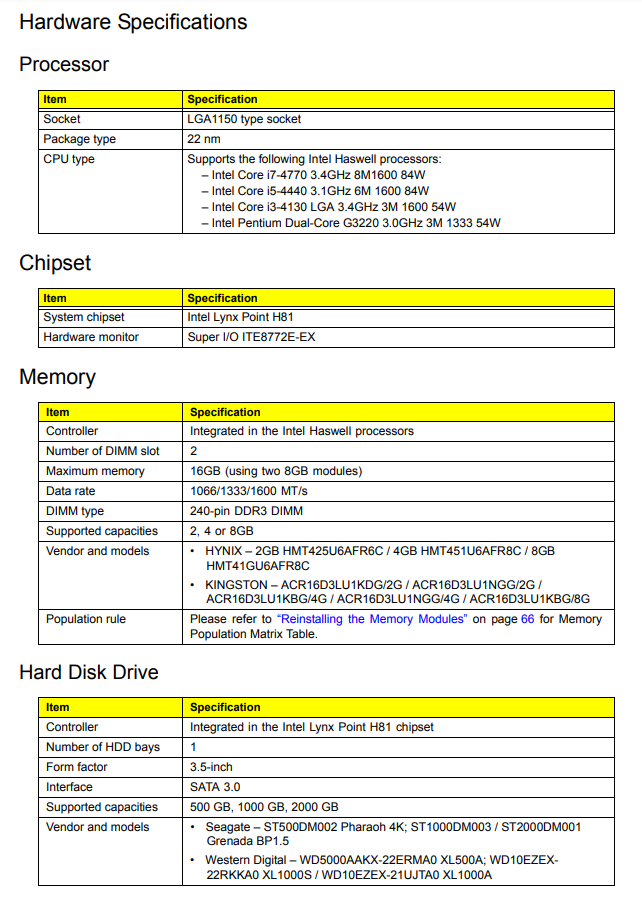 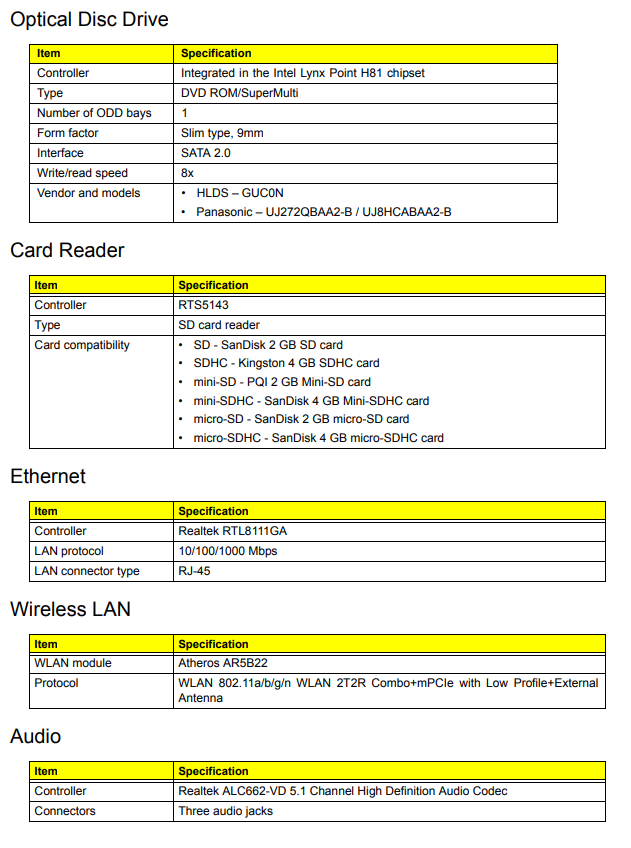 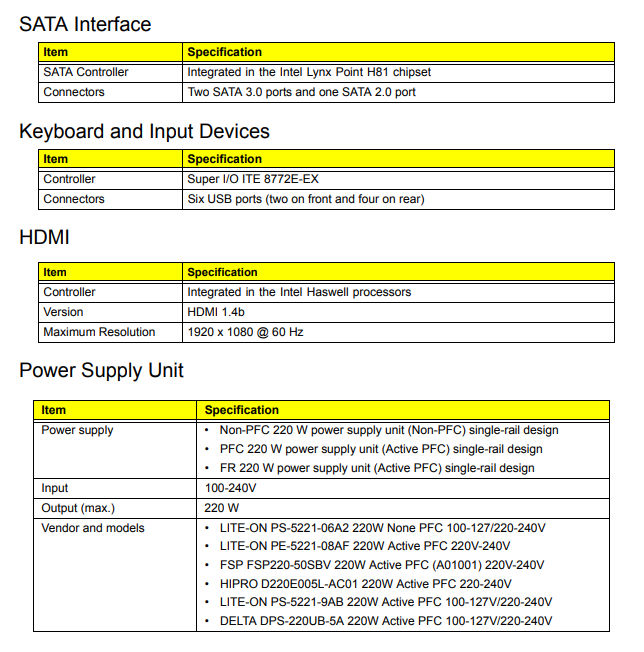